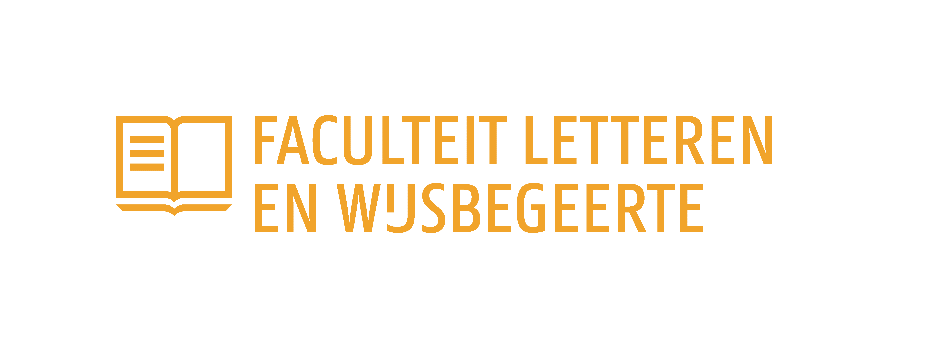 CLIL-leraren 
aan de Edumaster 


V.Sanctobin & U.Vogl
© UGent, Jonas Vandecasteele en Yentl Vandendriessche
vaststelling
De kwaliteit van het CLIL-onderwijs is zeer afhankelijk van de deskundigheid en competenties van CLIL-leerkrachten. Daarom is het cruciaal te investeren in de opleiding van CLIL-leraren, en dit zowel pre-service als in-service. (Strobbe en Sercu 2011:135)
2
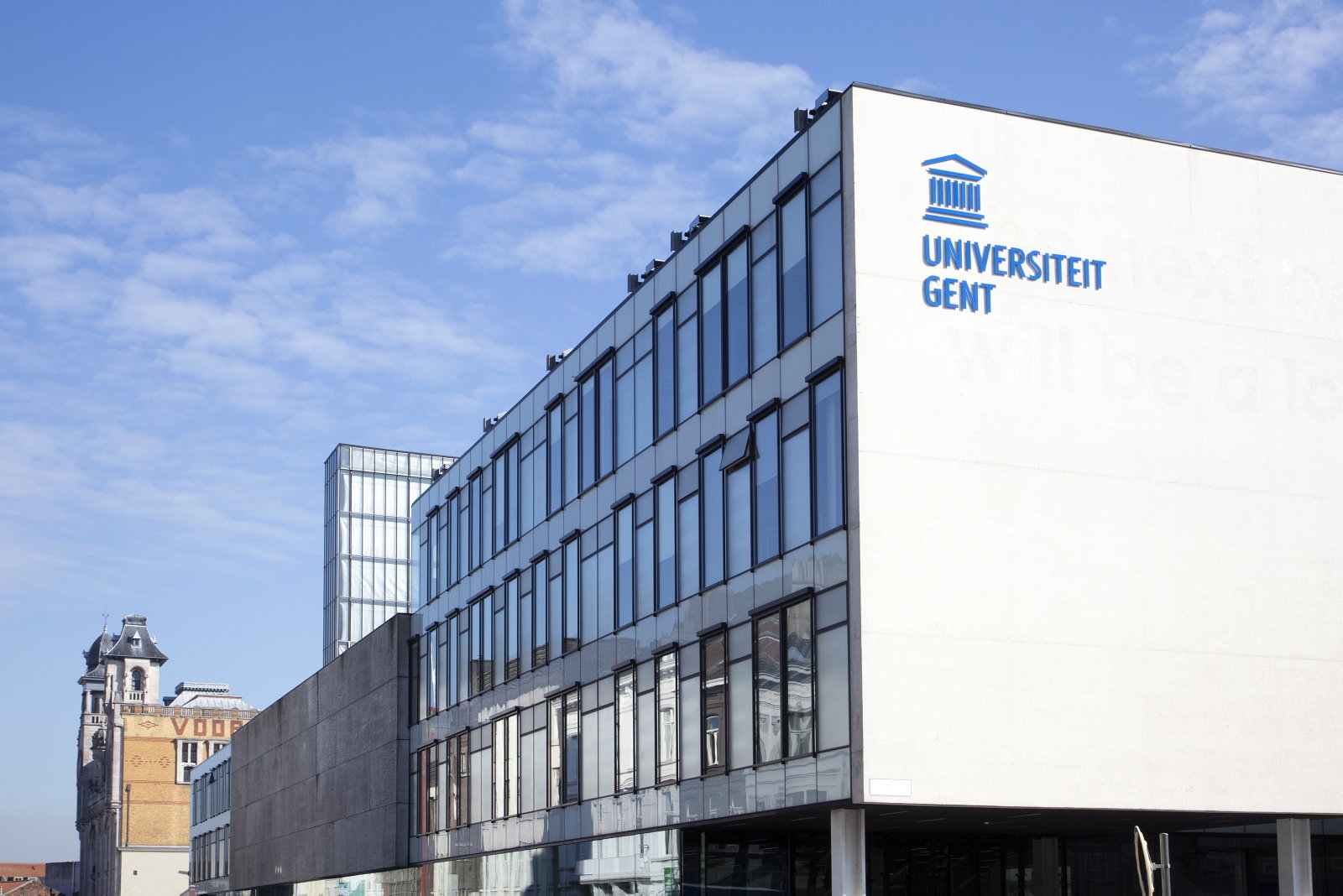 Waar blijven de masters???
3
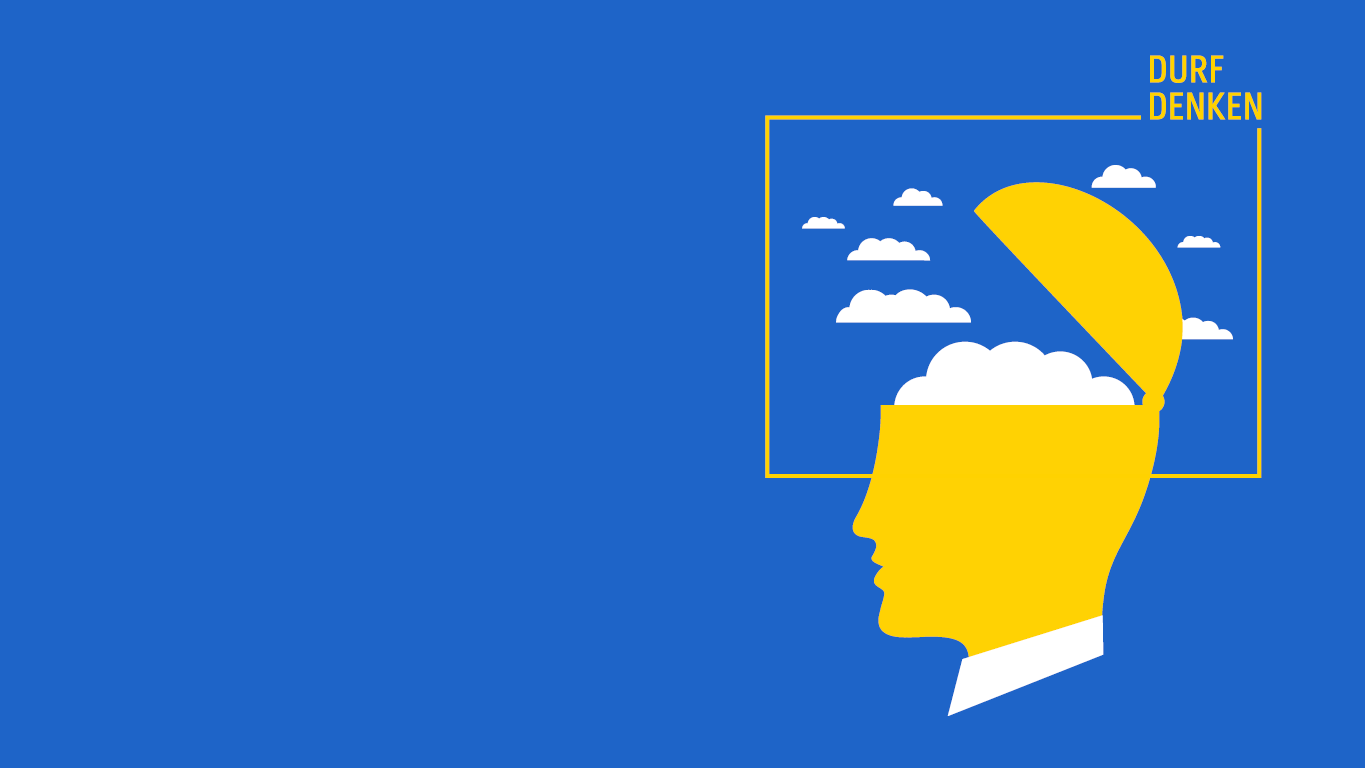 UGENT
4
uitdaging
Opleiding op masterniveau
Integratie in de Edumaster
Verschillende faculteiten en studierichtingen!
Beperkte tijdsspanne
Geen traditie, noch materiaal …
5
Werkwijze
Focusgroep Faculteit Letteren o.l.v. Prof. Biebuyck
Steun vanuit de Opleiding voor Lerarenopleiders
Curiculumontwikkeling
Studiefiche
6
INSTRUCTIONAL DESIGN
ANALYSE
DESIGN
EVALUATE
DEVELOP
IMPLEMENT
ADDIE-MODEL
7
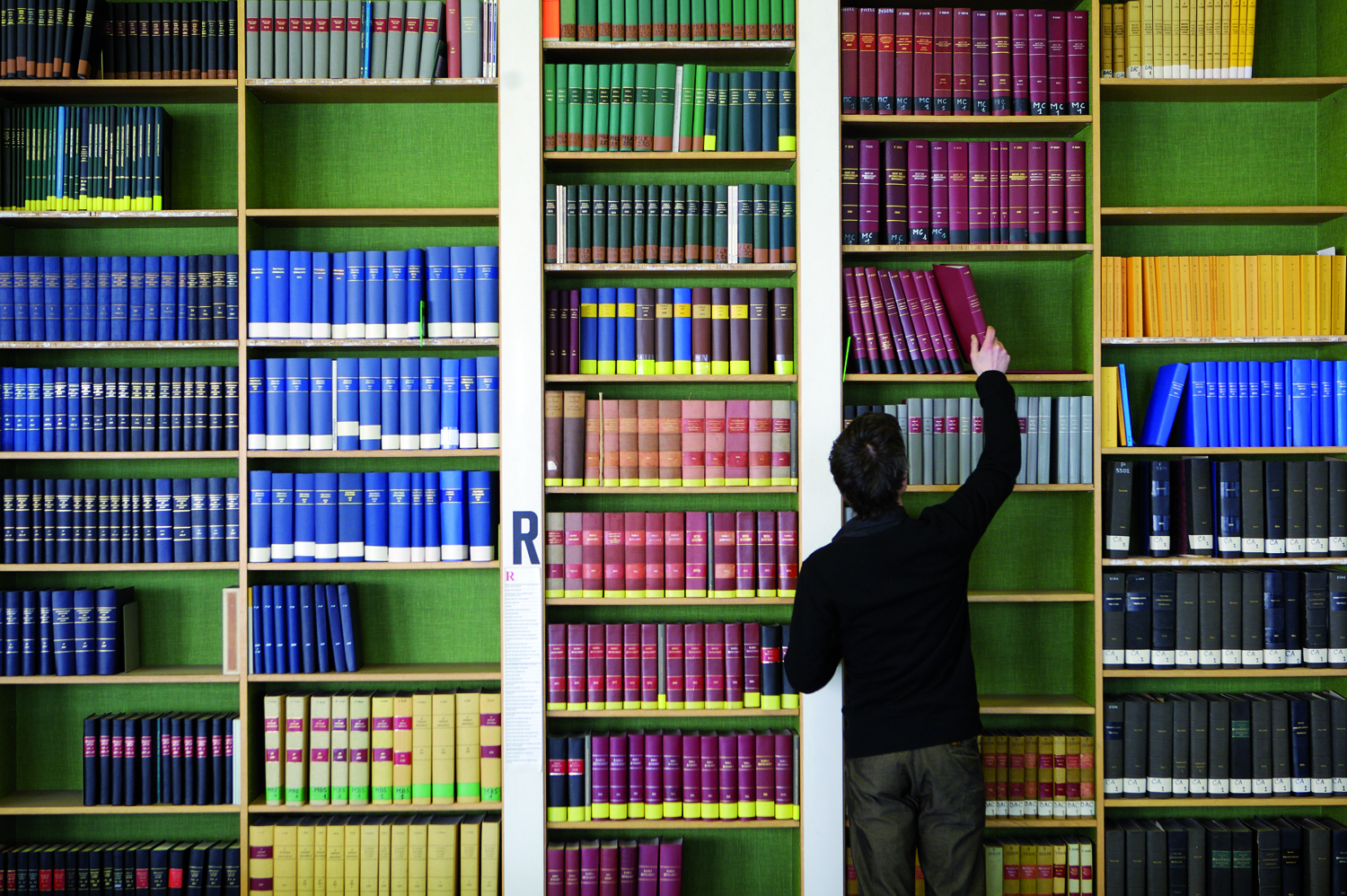 NIET ALLEEN
BOEKENWIJSHEID!
8
[Speaker Notes: Gent heeft een rijke en belangrijke achtergrond in de economische geschiedenis van Europa.]
Pixabay
Model
Van den Akker
10
[Speaker Notes: Professor Rik Van de Walle is de 83e rector van onze universiteit. Hij werd aangesteld aan het begin van het academiejaar 2017-2018.]
Organisatiestructuur
Theorie en praktijk van CLIL
Taalvaardigheid Duits
Taalvaardigheid Engels
Taalvaardigheid Frans
Microteaching
Stage
Optioneel: Nederlands (> onderwijzen in het franstalig landsgedeelte)
11
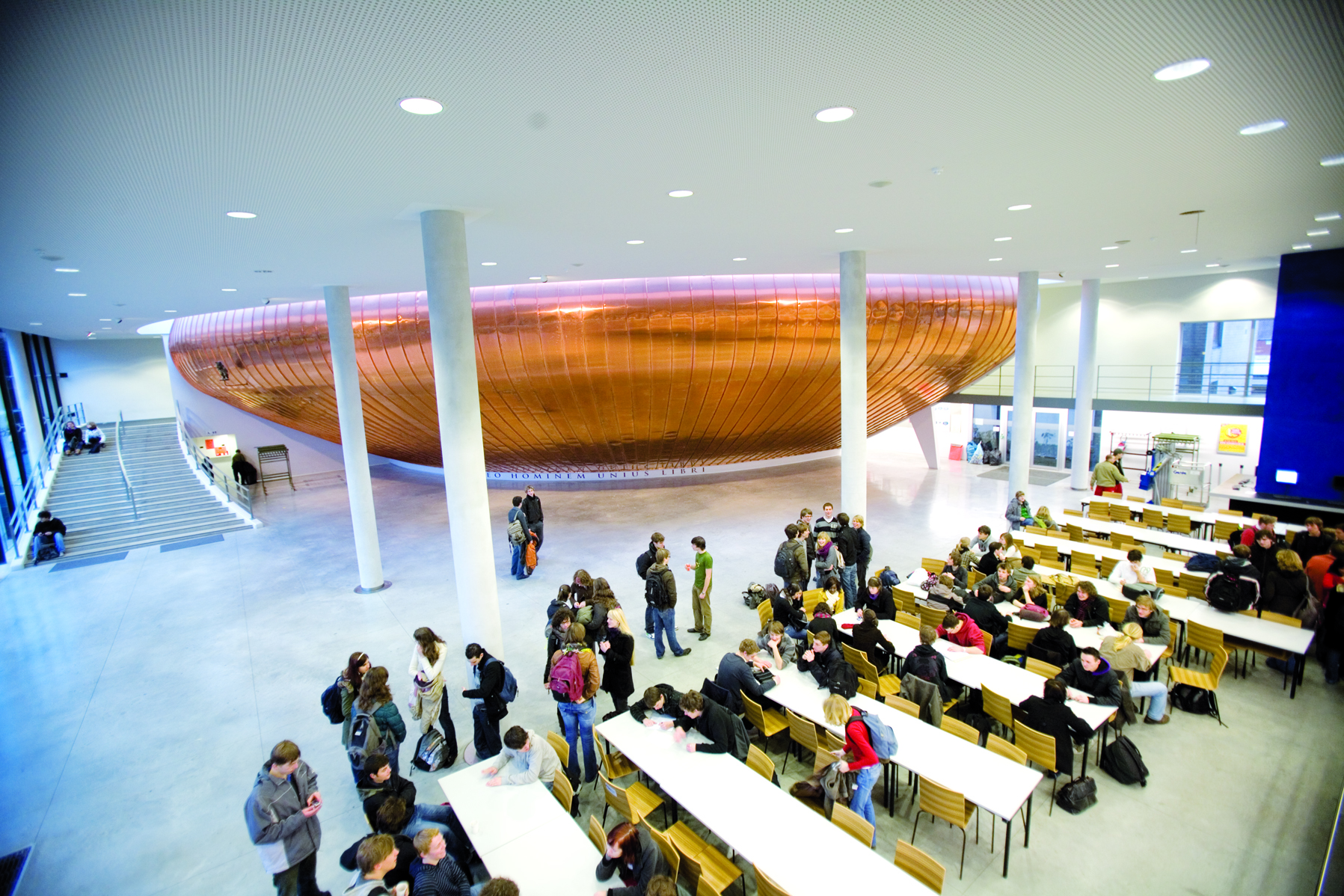 Cursus
CLIL I (3 studiepunten – Semester I)
Alle vakgebieden

Theorie en praktijk
CLIL II (3 studiepunten – Semester II)
Vakgebieden per taal
Taalvaardigheid op C1-niveau
12
STUDENTENAANTALLEN
Totaal	 aantal studenten	 												 					16
Wetenschappen									1

Gezondheidswetenschappen						1

Wiskunde										1

Rechten										1
Geschiedenis									5

Ingenieurswetenschappen						3

Economie en Bedrijfskunde						2

Letteren										2
(Cijfers: oktober 2019)
13
Theorie en praktijk van CLIL
Pijlers van de cursus
Examen

70%
Taal (soorten) en TOL

Authentiek materiaal, rijke input, scaffolding

Activerend les geven, HOT’s
TOEPASSINGSGERICHT
Materialen-
Portfolio

30 %
CLIL-onderzoek
(Cijfers: OKT. 2019)
14
[Speaker Notes: Cijfers: december 2017]
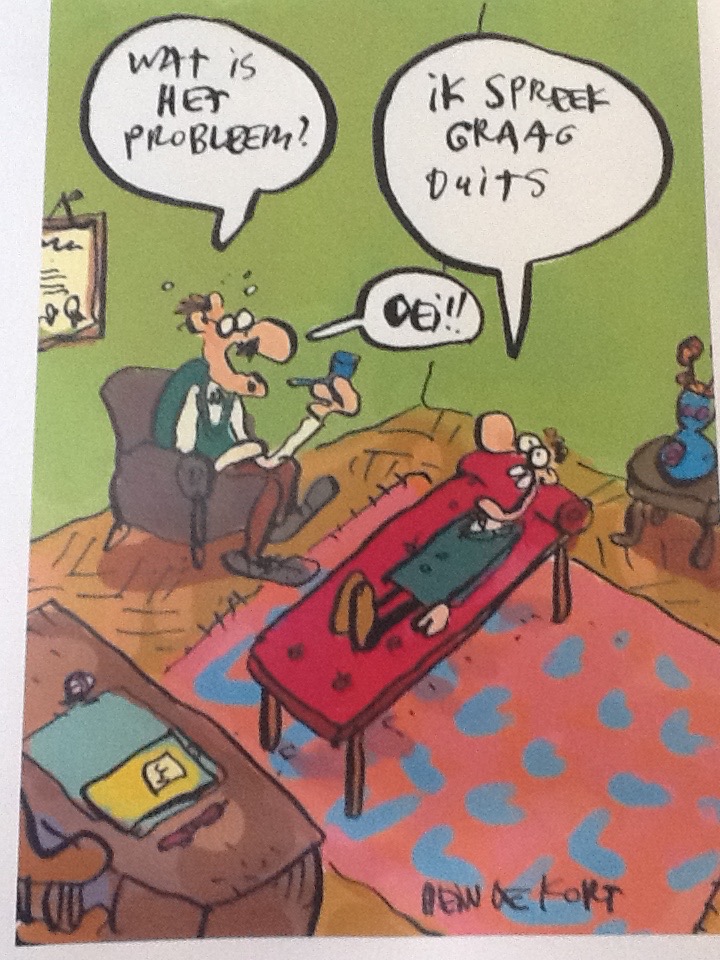 Taalvaardigheid
Engels									   11

Frans										    4

Duits										-----

Nederlands						-----
(Cijfers: februari 2020 – 1 studente NT2 deed niet verder)
15
[Speaker Notes: Cijfers: oktober 2017]
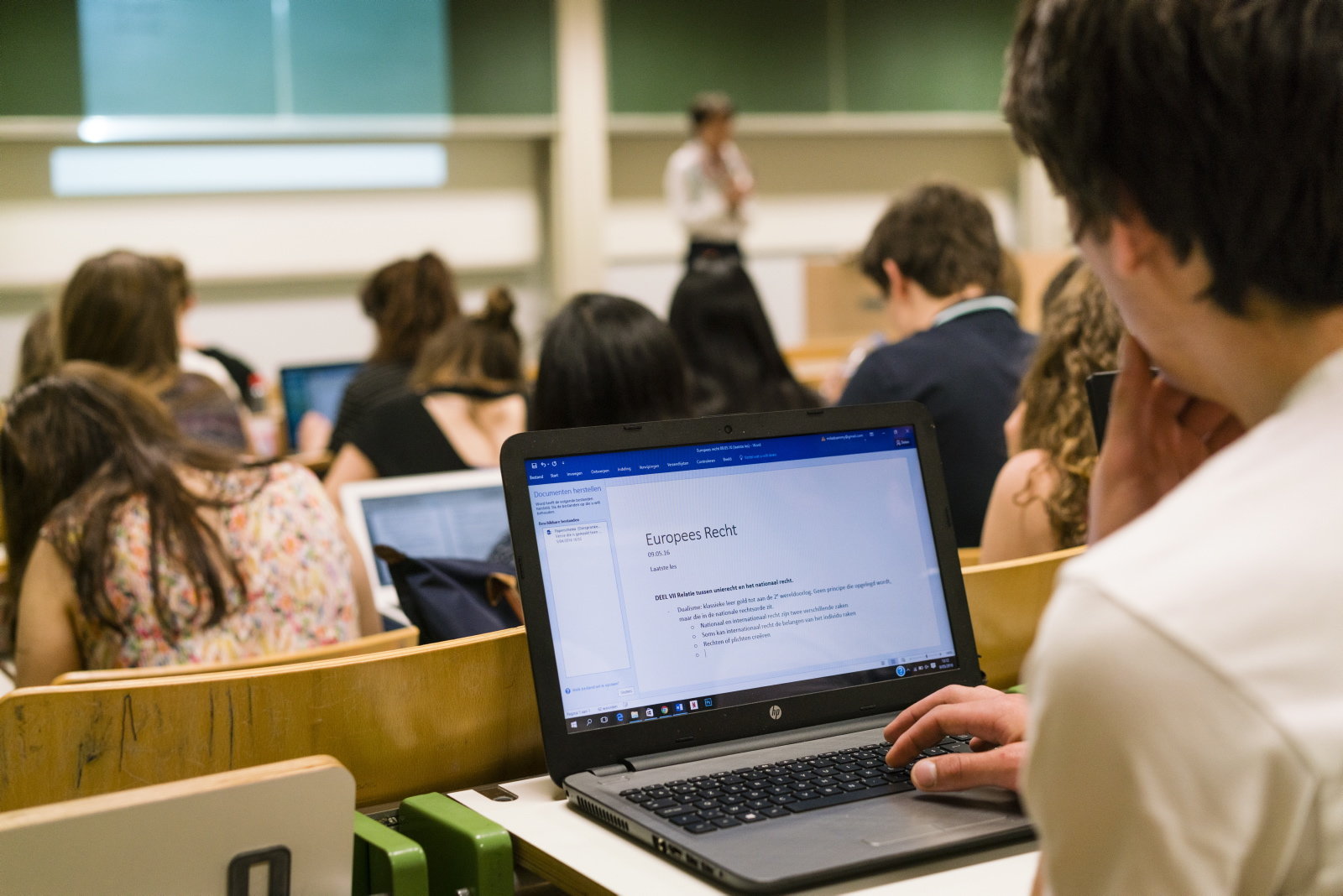 ONderwijs
16
Verdere pistes
Taalondersteuning (ter voorbereiding)
Netwerken binnen de universiteit
Contacten met potentiële stagescholen
Syllabusmateriaal
ICT-integratie
Verfijning van de aanpak (n.a.v. tevredenheidsenquete)
17
ONDERZOEK
18
Verdere pistes
Onderzoek naar vorming van CLIL-leraren
Netwerken met partners
19
www.ugent.be
Universiteit Gent@ugent
@ugentGhent University
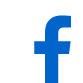 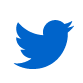 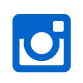 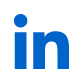 Vragen, suggesties, opmerkingen???

Veronique.Sanctobin@Ugent.be
20
Referenties
Ball, Ph. (2015) Putting CLIL into Practice. OUP
Coyle, D., Hood, Ph. & D. Marsh (2010) CLIL. Content and Language Integrated Learning. CUP
Marsh, D. e.a. European Framework for CLIL Teacher Education.
Mehisto, P., Marsh, D. & Frogols M.J. (2008) Uncovering CLIL. McMillan
Strobbe, L. & L.Sercu (2001) Wetenschappelijke begeleiding en evaluatie van de CLIL-projecten in het secundair onderijs in Vlaanderen. Vlaams Ministerie van Onderwijs en Vorming  
Strobbe, L., L.Sercu & J. Strobbe (2013) Je vak in een andere taal. ACCO
Van de Craen, P. & L.Martens eds (2018) Klaar voor CLIL. ACCO
van den Akker, J. Curriculum Perspectives: an Introduction. In: van den Akker, W.Kuiper & J.Hameyer eds Curriculum Landscapes and Trends, 1-10. Kluwer
21